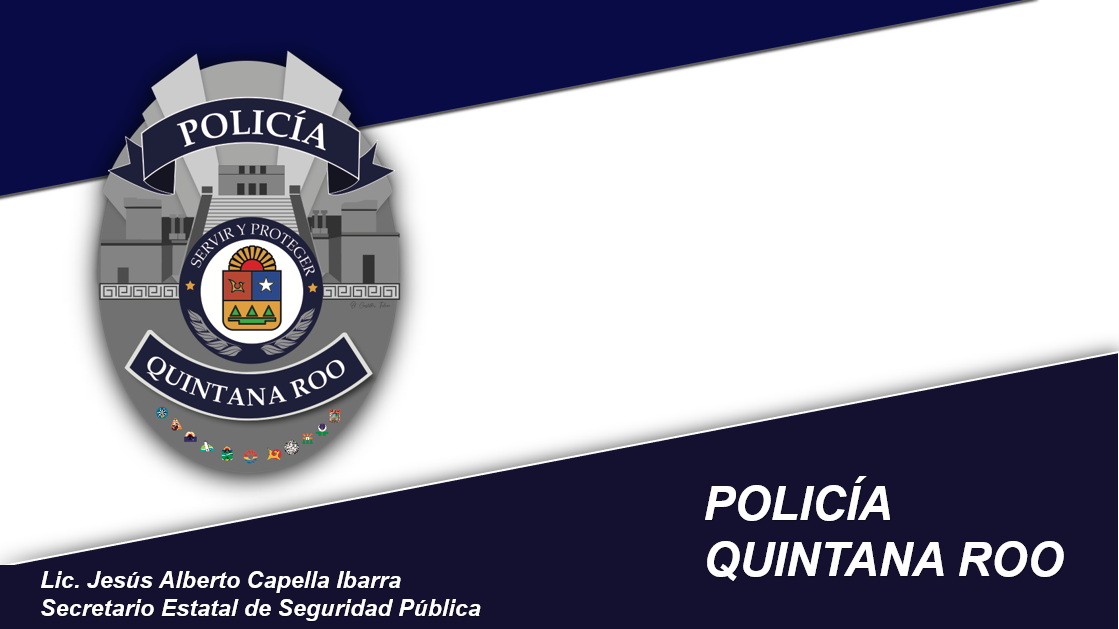 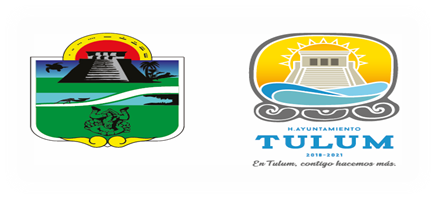 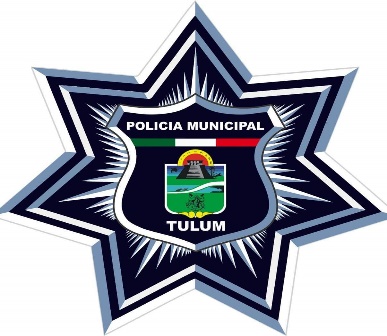 “PRE-CIERRE DE LOS PROGRAMAS
PROYECTOS Y ACCIONES 2019”
Cmdte. Jesús Pérez Abarca
Director General de Seguridad Pública y Tránsito del Municipio de Tulum.
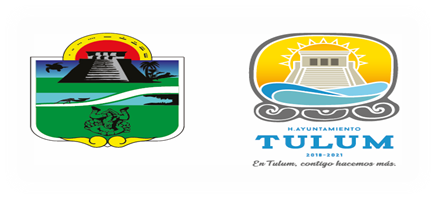 PROGRAMAS PROYECTOS Y ACCIONES 2019
TIPO DE RECURSO: RAMO 33 DEL FORTAMUND-DF
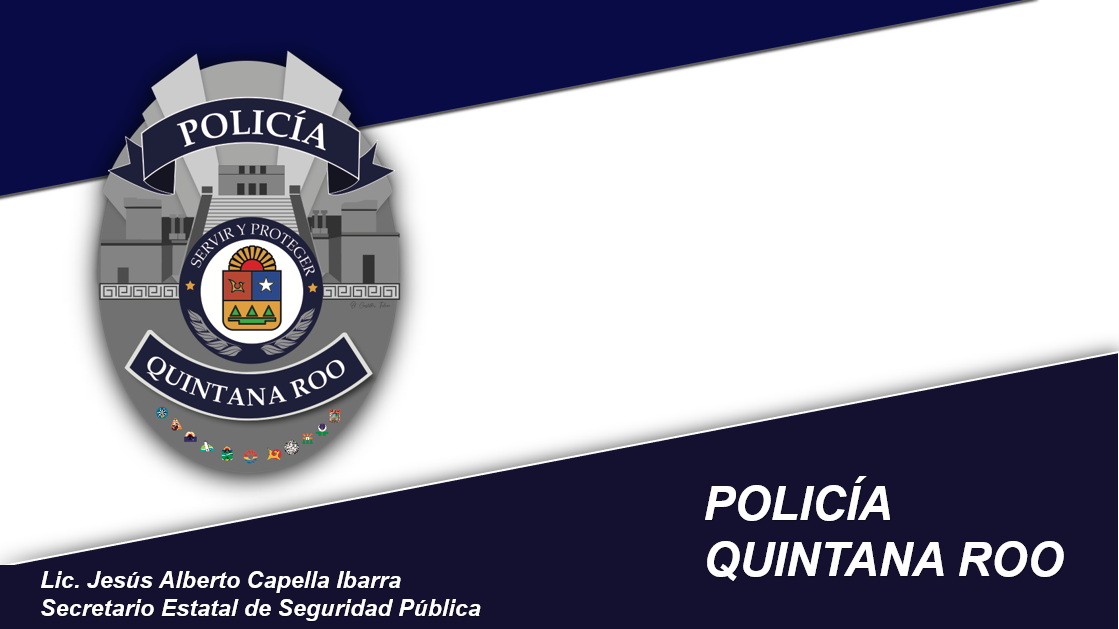 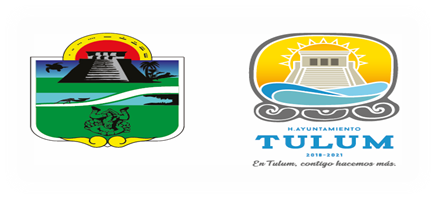 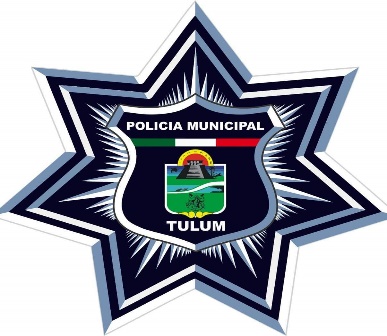 GRACIAS POR SU ATENCIÓN
Cmdte. Jesús Pérez Abarca
Director General de Seguridad Pública y Tránsito del Municipio de Tulum.